Brot für die Welt
Über uns
10. Februar 2025
Brot für die WeltSchreib die Welt nicht ab. Schreib sie um!
[Speaker Notes: Foto: Kathrin Harms (Projekt: Kinder kämpfen für ihre Rechte, Paraguay)]
Brot für die WeltWer wir sind
Nichtregierungsorganisation und Werk der evangelischen Kirchen in Deutschland
rund 2.900 Projekte in beinahe 90 Ländern
gemeinsam mit rund 1.600 Partnerorganisa-tionen Teil einer globalen Bewegung, die sich für Veränderungen weltweit einsetzt
[Speaker Notes: Foto oben: Hermann Bredehorst (Klimastreik 2023, Berlin)
Foto unten: Anne Ackermann (Projekt: Sichere Geburten, Guinea)]
Brot für die WeltWas wir wollen und was wir tun
Eine gerechte Welt, in der jeder Mensch in Würde lebt, gleiche Rechte hat, Ressourcen fair geteilt und planetare Grenzen geachtet werden.
Unsere Vision
Wir setzen uns für globale Verände-
rungen ein. Wir unterstützen das Engagement unserer Partnerorgani-sationen weltweit und erheben gemeinsam unsere Stimme gegen Ungerechtigkeit und Ausbeutung.
Unsere Mission
Brot für die WeltUnser Werk
Brot für die Welt. Diakonie Deutschland und Diakonie Katastrophenhilfe bilden das Evangelische Werk für Diakonie und Entwicklung e.V. (EWDE)
gemeinsames Engagement für Menschen, die unter Armut, Not und Ungerechtigkeit leiden 
Sitz des Werkes: Berlin
Mehr Infos: www.ewde.de
[Speaker Notes: Geschäftsstelle des Evangelischen Werks für Diakonie und Entwicklung, Caroline-Michaelis-Str. 1, 10115 Berlin
(Foto: Brot für die Welt)]
Brot für die WeltUnser Werk
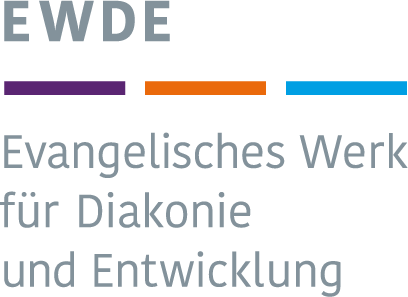 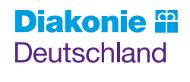 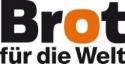 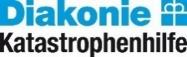 Brot für die WeltOrganigramm
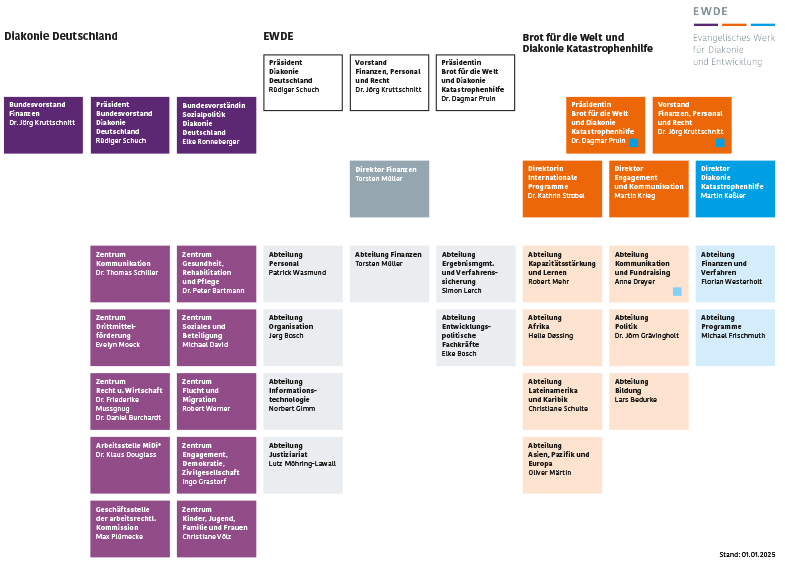 Brot für die WeltUnsere Geschichte
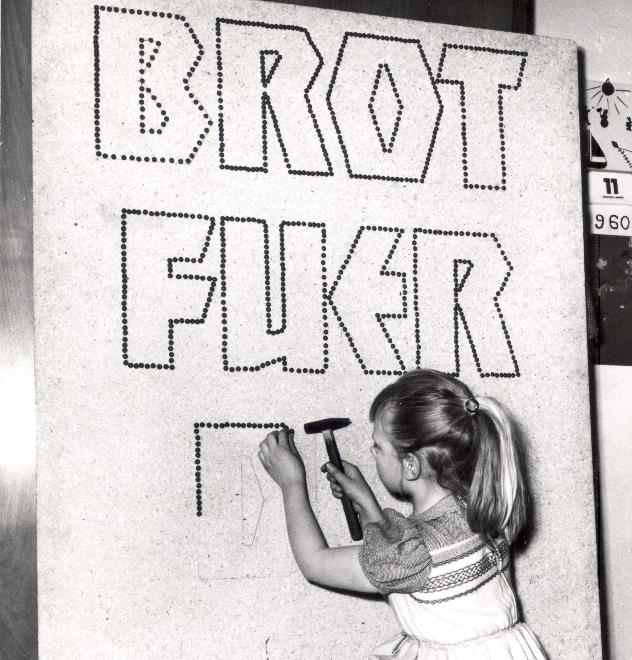 1959 als (Spenden-)Aktion der evangelischen Landes- und Freikirchen gegründet
Hintergrund: Not in vielen Teilen der Welt, Dankbarkeit für die selbst empfangene Hilfe nach dem Zweiten Weltkrieg
ursprünglich als einmalige Aktion gedacht
schon bald feste Einrichtung unter dem Dach des Diakonischen Werks in Stuttgart
2012: Fusion mit dem Evangelischen Entwicklungsdienst, Umzug nach Berlin
[Speaker Notes: Foto: Sepp Jäger]
Brot für die WeltUnsere Werte
Nächstenliebe
Gerechtigkeit
Verlässlichkeit
Wirksamkeit
Glaubwürdigkeit
Hoffnung
[Speaker Notes: Foto: Bettina Flitner (Projekt: Kampf gegen die Genitalverstümmelung, Ägypten)]
Brot für die WeltZahlen und Fakten
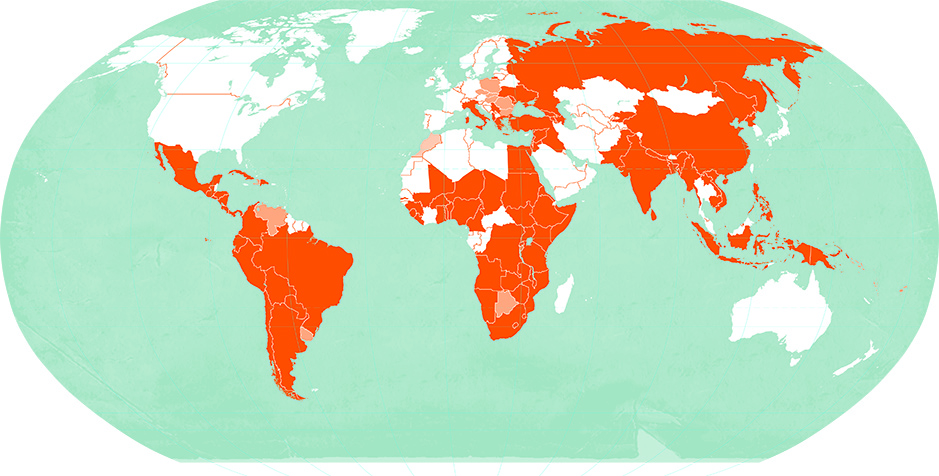 Brot für die Welt unterstützt rund 2.900 Projekte in beinahe 90 Ländern rund um den Globus.
Brot für die WeltUnsere Arbeitsbereiche
• Projektförderung • Fachkräftevermittlung
• Stipendienprogramme
Internationale Programme
• Politikdialog • Bildungsarbeit
• Kommunikation und Fundraising
Engagement und Kommunikation
Internationale Programme Projektförderung
Finanzielle Förderung des Engagements unserer lokalen Partnerorganisationen
verbindliche Standards und Verfahren der Qualitätssicherung
Projektpartner sind kirchliche und nicht kirchliche Organisationen 
gemeinsam mit den Betroffenen werden Wege zur Verbesserung ihrer Lebensbedingungen erarbeitet
Prinzip „Hilfe zur Selbsthilfe“
[Speaker Notes: Foto oben: Jörg Böthling (Projekt: Aus eigener Kraft den Hunger überwinden, Kenia)
Foto unten: Thomas Einberger (Projekt: Jeden Tropfen Wasser nutzen, Peru)]
ProjektförderungThematische Schwerpunkte
Ernährung
Wasser
Bildung
Klima und Umwelt
Gesundheit
Menschenrechte und Frieden
Armutsbekämpfung
Kinder und Jugendliche
Frauen
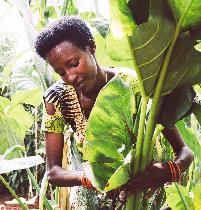 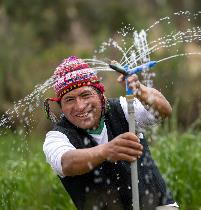 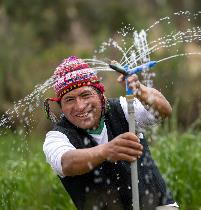 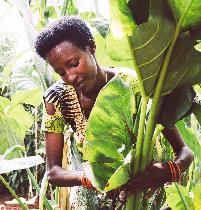 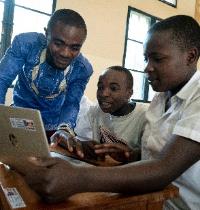 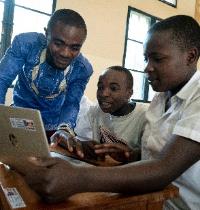 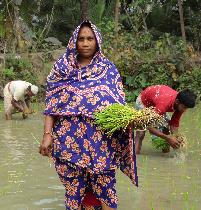 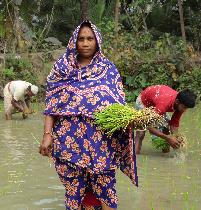 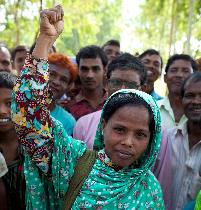 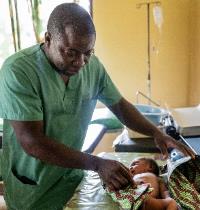 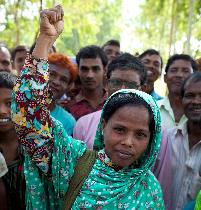 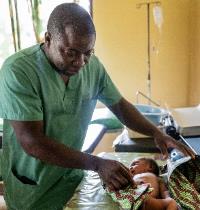 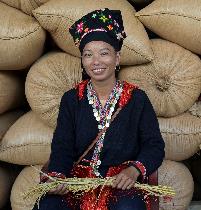 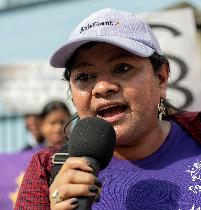 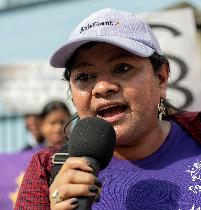 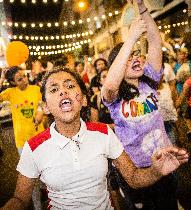 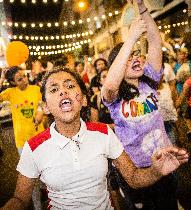 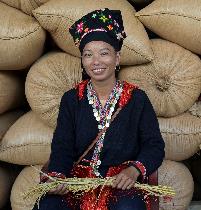 ProjektförderungErnährung
Stärkung der kleinbäuerlichen Landwirtschaft
Förderung umweltfreundlicher und standortgerechter Anbaumethoden
Aufklärung über die Bedeutung einer vielfältigen und gesunden Ernährung
Einsatz für das Recht auf Nahrung und für gerechte Handelsbedingungen
Eintreten für eine internationale Regulierung des Umgangs mit Land und natürlichen Ressourcen
[Speaker Notes: Foto: Kathrin Harms (Projekt: Frauen besiegen den Hunger, Burundi)]
ProjektförderungWasser
Förderung von Projekten zur Verbesserung der Trinkwasserversorgung, vor allem im ländlichen Raum
Unterstützung bei der Entwicklung von angepassten Systemen sparsamer und effizienter Wassernutzung
Engagement für eine sozial gerechte und nachhaltige Wasserpolitik
[Speaker Notes: Foto: Thomas Einberger (Projekt: Jeden Tropfen Wasser nutzen, Peru)]
ProjektförderungBildung
Förderung von Bildungs- und Ausbildungsprojekten, vor allem in ländlichen Gebieten und städtischen Armenvierteln
Einforderung des Rechts auf Bildung, insbesondere für ethnische Minderheiten und andere benachteiligte Bevölkerungsgruppen
Unterstützung der Partnerorganisationen, für Bildungsreformen einzutreten
[Speaker Notes: Foto: Christoph Püschner (Projekt: Wo Kinder gerne in die Schule gehen, DR Kongo)]
ProjektförderungKlima und Umwelt
Unterstützung von Kleinbauernfamilien, Landlosen und Indigenen in ihrem Kampf gegen die Zerstörung der Umwelt und den Raubbau an der Natur
Förderung von Projekten, in denen die Folgen des Klimawandels gemildert werden
Einsatz für eine nachhaltige und zukunftsfähige Lebens- und Wirtschaftsweise
[Speaker Notes: Foto: Thomas Lohnes (Projekt: Lithium-Abbau bedroht Mensch und Natur, Bolivien)]
ProjektförderungGesundheit
Unterstützung von Gesundheitsprogrammen, vor allem in ländlichen Regionen
Aufklärung über Ursachen von Krankheiten und Möglichkeiten der Vorbeugung
Förderung von Maßnahmen zur Eindämmung der Corona-Pandemie
Einsatz dafür, dass HIV-Infizierte Zugang zu Medikamenten erhalten
Projekte zur Förderung und Wiedereingliederung von alten Menschen und Menschen mit Behinderungen
[Speaker Notes: Foto: Anne Ackermann (Projekt: Sichere Geburten, Guinea)]
ProjektförderungMenschenrechte und Frieden
Beistand für Menschen, deren Rechte missachtet werden
Unterstützung von Organisationen, die Menschenrechtsverstöße dokumentieren und Rechtsbeistand leisten
Förderung des Dialogs zwischen den Religionen und der Versöhnung verfeindeter Volksgruppen
Einsatz für Demokratie und politische Teilhabe sowie die Rechte von Migrantinnen und Migranten
[Speaker Notes: Foto: Frank Schultze (Projekt: Gebt uns unser Land, Bangladesch)]
ProjektförderungArmutsbekämpfung
Förderung von Projekten, die Kleinbauernfamilien höhere Erträge und damit ein besseres Einkommen ermöglichen
Schaffung alternativer Einkommensquellen, insbesondere für Frauen
Einsatz für den Fairen Handel
[Speaker Notes: Foto: Jörg Böthling (Projekt: Mit Zimt aus der Armut, Vietnam)]
ProjektförderungKinder und Jugendliche
Förderung von Projekten, die (ehemaligen) Kinderarbeitern, Straßenkindern und Kindersoldaten Schutz und Halt bieten
Bildungs- und Ausbildungsprogramme für Kinder und Jugendliche
Unterstützung von Ernährungs- und Gesundheitsprogrammen, von denen zuallererst Kinder profitieren
[Speaker Notes: Foto: Kathrin Harms (Projekt: Kinder kämpfen für ihre Rechte, Paraguay)]
ProjektförderungFrauen
Förderung von Initiativen, die Frauen wirtschaftlich stärken und sie befähigen, ihre Rechte einzufordern
Infragestellen von traditionellen Rollenbildern
Unterstützung von Projekten, die Männer und Frauen gleichermaßen berücksichtigen
[Speaker Notes: Foto: Anne Ackermann (Projekt: Näherinnen kämpfen für ihre Rechte, Honduras)]
Internationale Programme Projektzyklus
Internationale ProgrammeFachberatung
Beratung und Schulung von Partnerorganisationen
Ziel: Qualität der Arbeit verbessern
Bereiche:
Organisationsentwicklung
Stärkung der Selbsthilfekapazitäten
Diversifizierung der finanziellen Ressourcen
Wirkungsorientierung
Finanzmanagement
Arbeitsweise:
Kooperation mit lokalen Fachleuten bzw. Beratungsstellen
Durchführung von Seminaren und Trainings
[Speaker Notes: Foto: Kathrin Harms]
Internationale ProgrammeStipendiatinnen und Stipendiaten
Akademisches Stipendienprogramm: für Master- und Promotionsstudiengänge in Deutschland und Übersee
Kirchlich-Theologisches Stipendien-programm: für Theologiestudien, vor allem in Deutschland 
Flüchtlingsstipendienprogramm: für Menschen, die in ihrem Herkunftsland verfolgt wurden und nach Deutschland geflohen sind
Regionale Studienbegleitprogramme für Studierende aus Afrika, Asien und Lateinamerika
Notfonds: Finanzielle Unterstützung für in Not geratene Studierende aus dem Globalen Süden und Osteuropa
[Speaker Notes: Foto: Hermann Bredehorst (Vollversammlung der Stipendiatinnen und Stipendiaten von Brot für die Welt in Berlin)]
Engagement und Kommunikation Politikdialog
Ziele:
politische Rahmenbedingungen für eine zukunftsfähige Entwicklung mitgestalten
an der politischen Willensbildung mitwirken und auf Entscheidungs-prozesse Einfluss nehmen
den Anliegen unserer Partner eine Stimme geben
Entwicklung von Stellungnahmen und politischen Strategien 
Bereitstellung von Fachinformationen
Dialog mit Politikerinnen und Politikern auf deutscher und internationaler Ebene
Mitarbeit in Netzwerken und Bündnissen
zivilgesellschaftliche Interessenvertretung auf internationalen Konferenzen
[Speaker Notes: Foto oben: Svenja Schulze, Bundesentwicklungsministerin, SPD, und Dr. Dagmar Pruin, Präsidentin von Brot für die Welt, beim Tag der offenen Tür im Bundesentwicklungsministerium in Bonn, 2022 (Foto: Thomas Trutschel/photothek.de).
Foto unten: Thomas Silberhorn, Mitglied des Bundestages, CSU, mit Dr. Dagmar Pruin, Präsidentin von Brot für die Welt, beim Parlamentarischen Abend von Brot für die Welt in Berlin, 2022 (Foto: Anne Barth).]
Engagement und KommunikationÖffentlichkeitsarbeit
Medienarbeit
Internet & Social Media
Publikationen für Fach- und allgemeine Öffentlichkeit
Veranstaltungen
Werbung
Fundraising (Spendenwerbung)
Kommunikation mit den Multiplikatorinnen und Multiplikatoren in den Landesverbänden, Kirchen und Gemeinden
Engagement und KommunikationBildungsarbeit
Zielgruppen:
Kirchengemeinden
Schulen
Weltläden
Partnerschaftsprojekte
politische Initiativen
Ziele:
den Prozess des Umdenkens in der eigenen Gesellschaft fördern 
Kenntnisse über globale Zusammenhänge und wechselseitige Abhängigkeiten vermitteln
Handlungsmöglichkeiten aufzeigen
die Bereitschaft zur Übernahme von Verantwortung wecken
[Speaker Notes: Foto: Frank Schultze]
Engagement und KommunikationFreiwillige
unterstützen Partnerorganisationen auf Anfrage
arbeiten in Projekten mit
sammeln wertvolle Erfahrungen für ihr Leben
werden durch Kurse und Seminare auf ihren Aufenthalt vorbereitet
Dauer: 12 Monate
[Speaker Notes: Foto: Jörg Böthling (Projekt: Satt trotz Dürre, Sambia)]
Engagement und KommunikationBrot für die Welt Jugend
von Jugendlichen gesteuertes bundesweites, entwicklungspolitisches Netzwerk
Ziele:
gerechte Weltgesellschaft und Schutz von Menschenrechten 
Erhalt der Umwelt und Politik für das Gemeinwohl
starke und vielfältige Zivilgesellschaft 
Toleranz, Gleichberechtigung und Nächstenliebe
Arbeitsweise:
bundesweite und regionale Vernetzung
Bildungsarbeit
politische Kampagnen
nachhaltige Aktionen
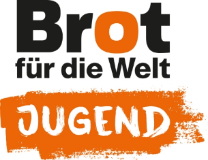 [Speaker Notes: Foto oben: Candy Weltz (Aktionstreffen Youthtopia, Weimar 2019)
Foto unten: Stefanie Loos (Demo „Wir haben es satt!, Berlin 2024)]
Brot für die WeltMittelherkunft 2023
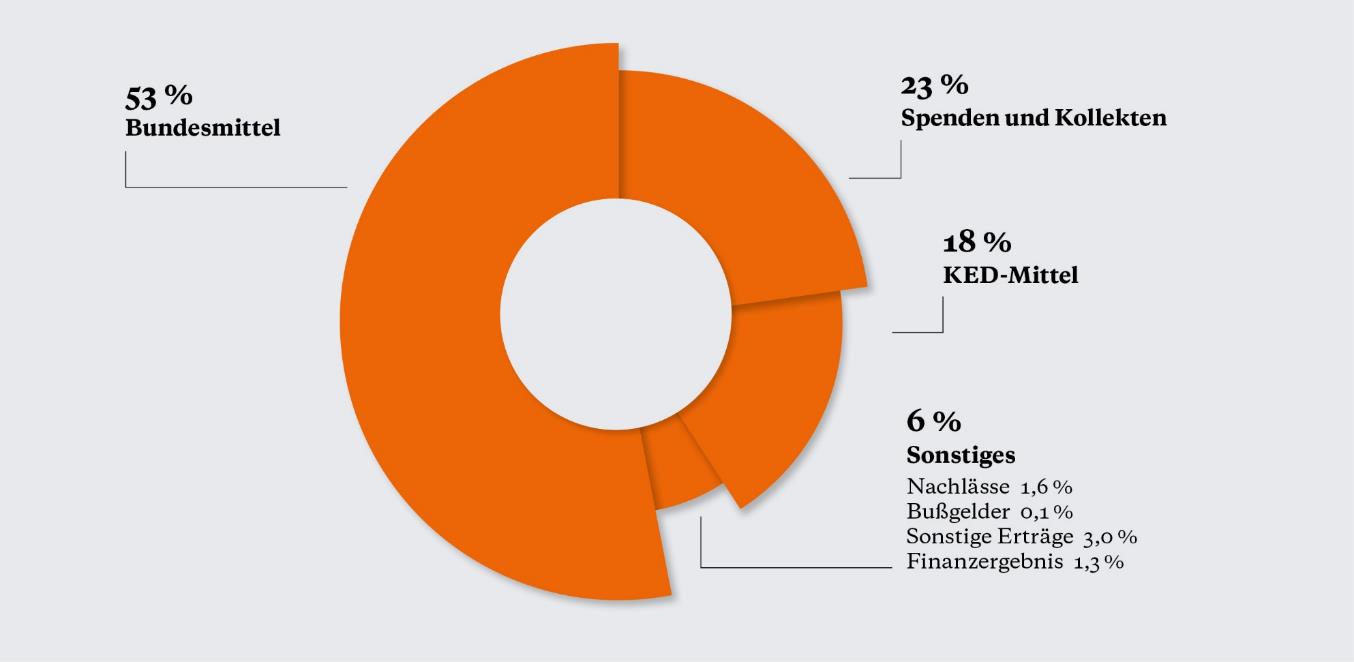 Brot für die WeltMittelverwendung 2023
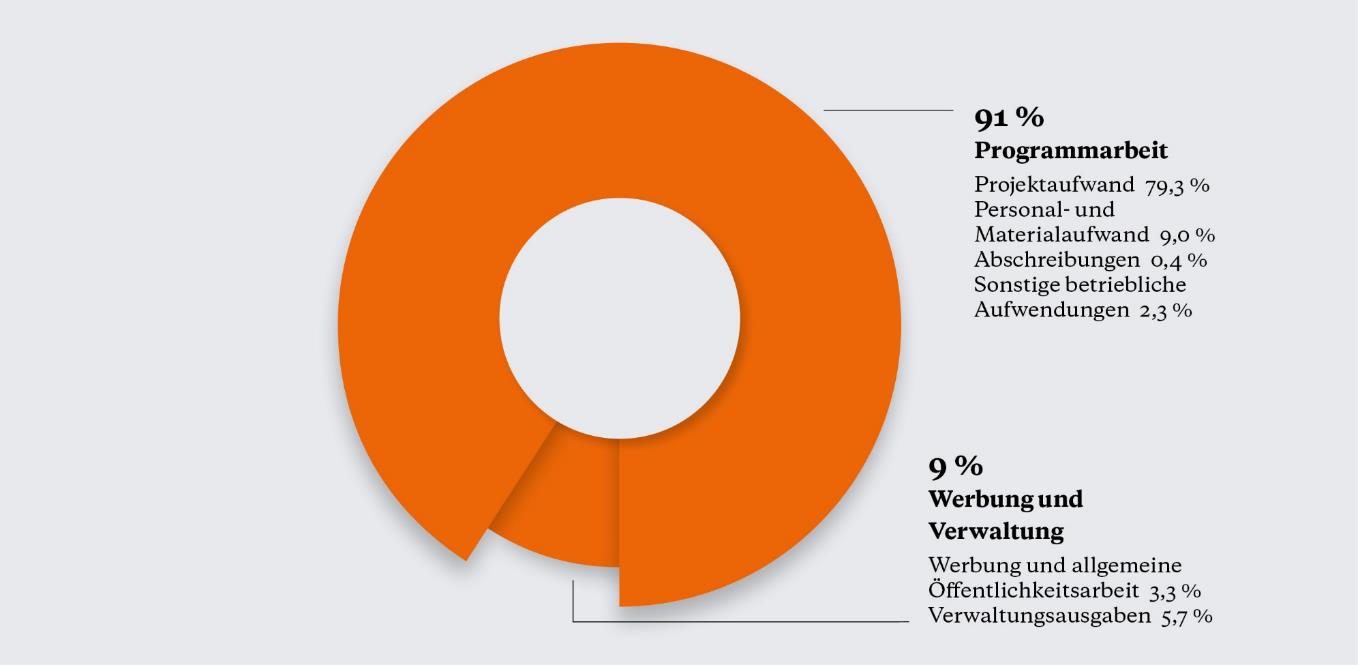 Brot für die WeltKooperationen und Netzwerke
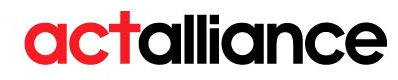 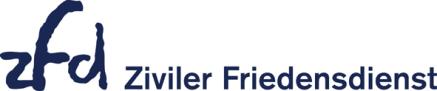 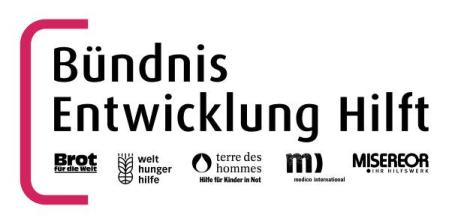 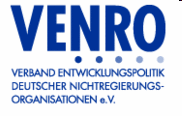 Ihre Spende kommt an!

brot-fuer-die-welt.de/spende
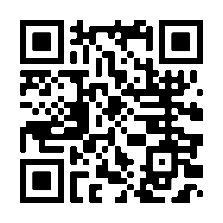 Sie sahen die Präsentation			
Brot für die Welt
Über uns

Herausgeber
Brot für die Welt
Caroline-Michaelis-Str. 1
10115 Berlin
Telefon 030 65211 4711
kontakt@brot-fuer-die-welt.de 
www.brot-fuer-die-welt.de

Redaktion Thorsten Lichtblau, Anne Dreyer					     

Berlin, Februar 2025